第３回大腸癌治療セミナ－
　　　　　　　　　　　　 in Fukui
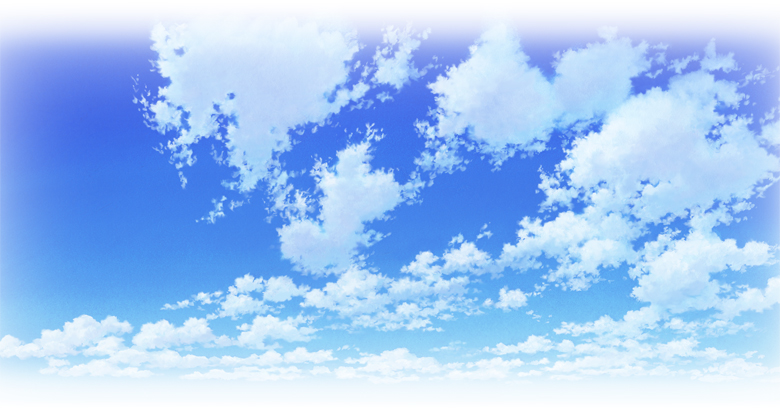 日時 ：  2017年　5月26日(金)　 18：00～19：45
場所 ：  福井県済生会病院　東館３階　「　大研修室　」
福井県福井市和田中町舟橋7番地1     　TEL.0776-23-1111(代)
■情報提供　 18：00～18：15
　　　　　 　　大鵬薬品工業(株)　 金沢支店　福井出張所　野田　雄一 
     『  ロンサーフの適正使用  』
■一般演題　 18：15～18:45
   【座長】    福井県済生会病院　外科　医長    齋藤　健一郎 先生
 『 当院における新規経口ヌクレオシド系薬剤の使用経験』

　 【演者】　　福井県済生会病院　外科　部長    髙嶋　吉浩　　先生
■特別講演　 18：45～19：45
　　【座長】  福井県済生会病院　外科　主任部長　宗本　義則　先生
『　進行再発大腸癌後方ラインに
　　　　　　　　　　おける治療戦略　』
　　【演者】   福岡大学医学部　消化器外科
　　　　　　　　 　　　　講師　  吉田　陽一郎  先生
※日本薬剤師研修センター研修認定薬剤師制度受講シール「１単位」取得の対象となります。
※日病薬病院薬学認定薬剤師制度 １単位（領域Ⅴ‐２）申請中です。
共催　　福井県薬剤師会　福井県病院薬剤師会  大鵬薬品工業株式会社
当日、軽食をご用意させて頂きます。